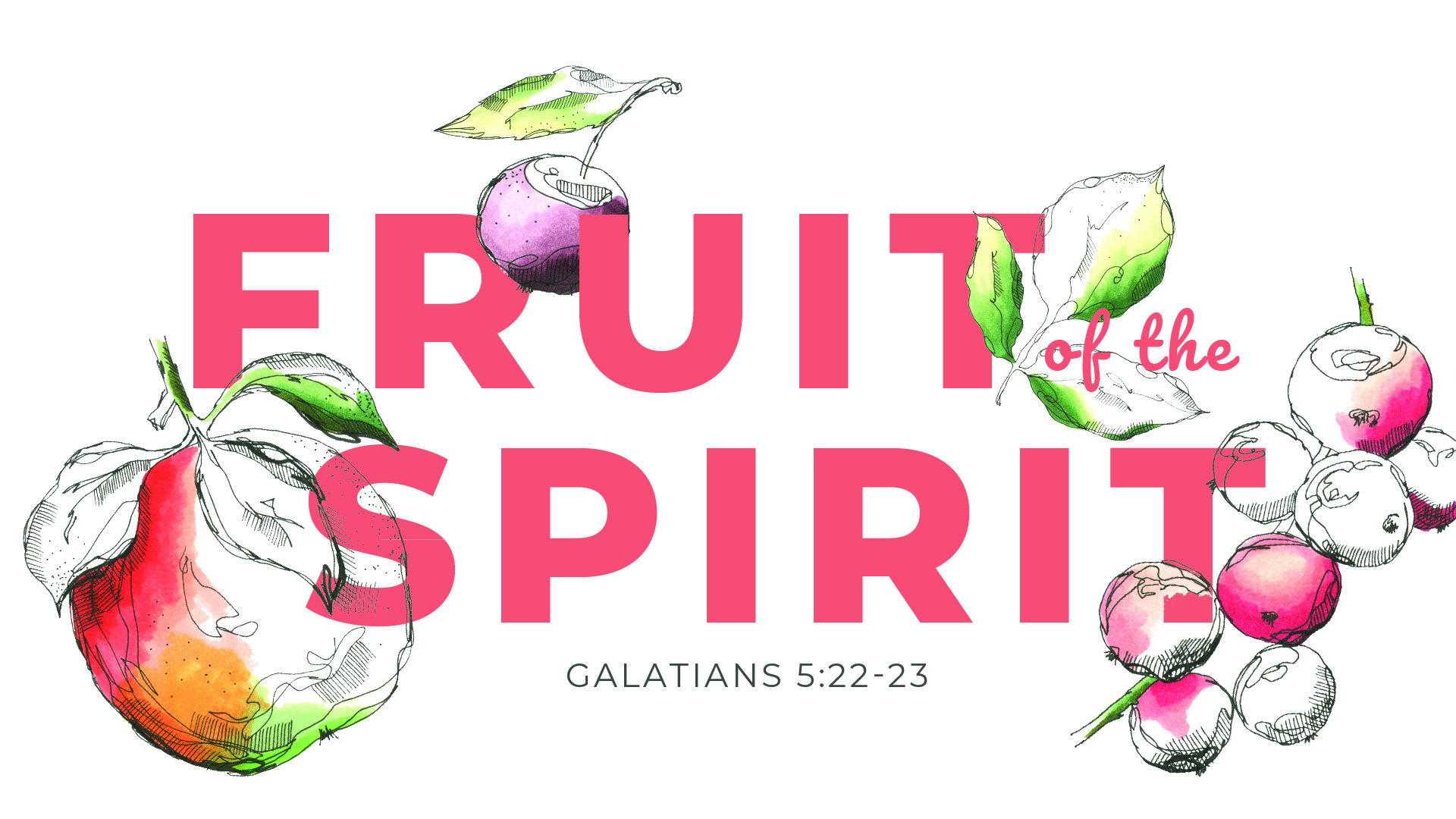 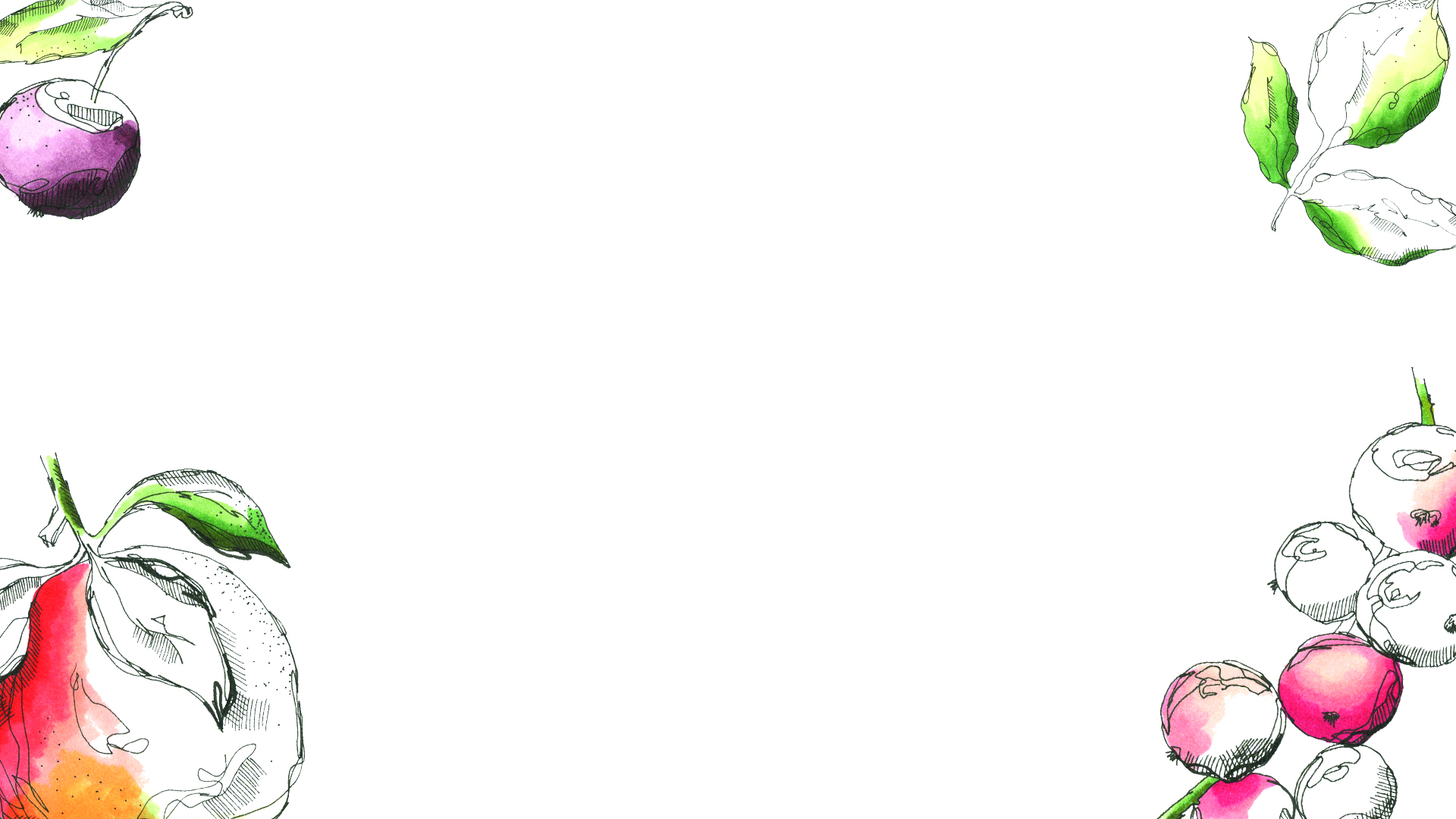 God is the God of Peace
Is. 9:6; Rom. 15:33; 16:20; 2 Cor. 13:11;     Phil. 4:7, 9; 1 Thess. 5:23;                                             2 Thess. 3:16; Heb. 13:20
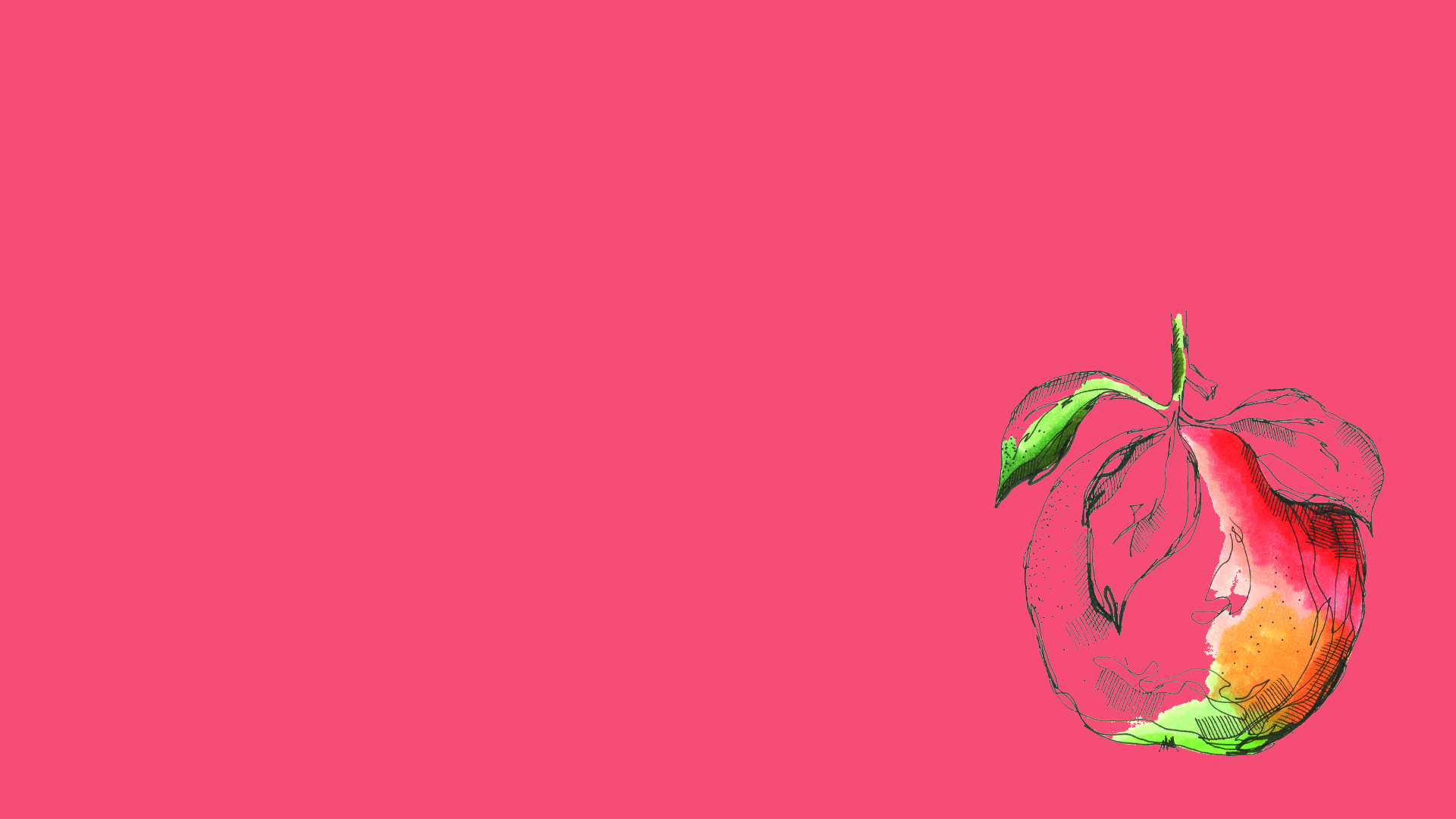 Galatians 5:22-23
Page 975 in the Pew Bible
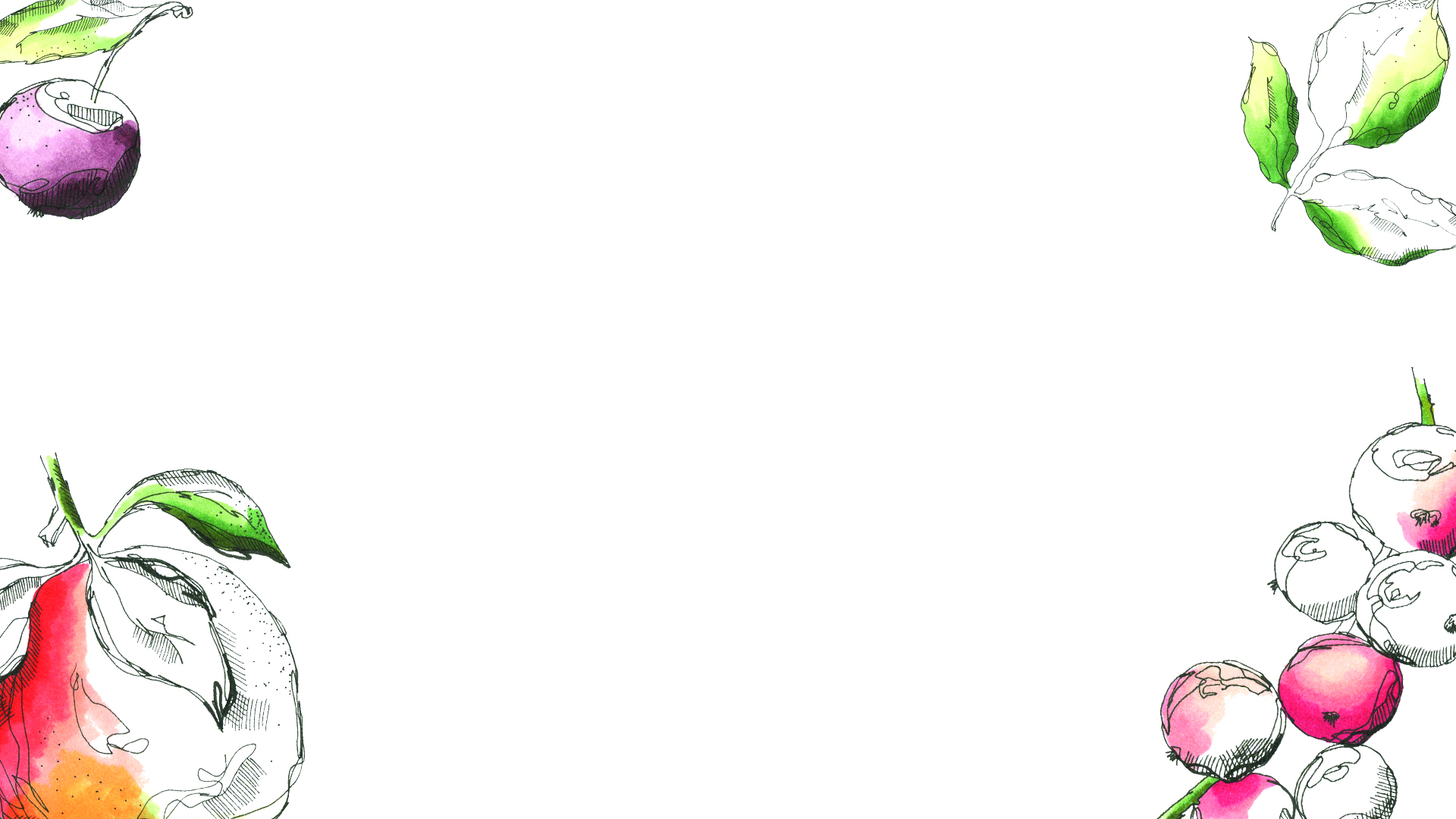 PEACE with God

At one time we weren’t 

Because of sin (Is. 59:2; Gal. 5:21)

Enemies (Rom. 5:10); alienated         (Col. 1:21)

He has been nothing but good                  to us!
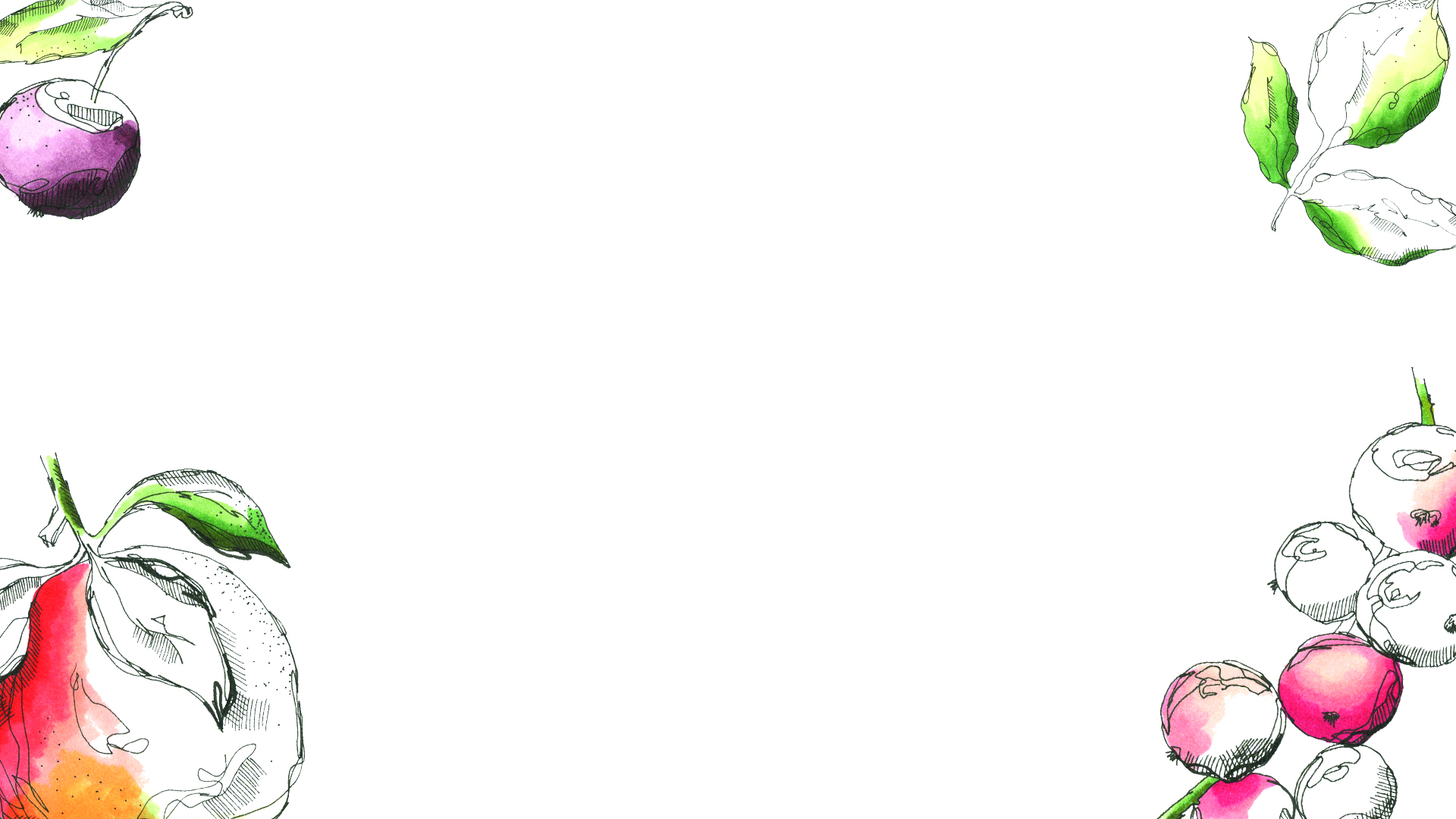 PEACE with God

At peace because of Christ

Reconciled by His death (Rom. 5:1, 10; Col. 1:21-22; Is. 52:4-5)

The One we offended was the One who offered the gift that               brought peace! (Jn. 3:16;                    1 Jn. 4:9-10)
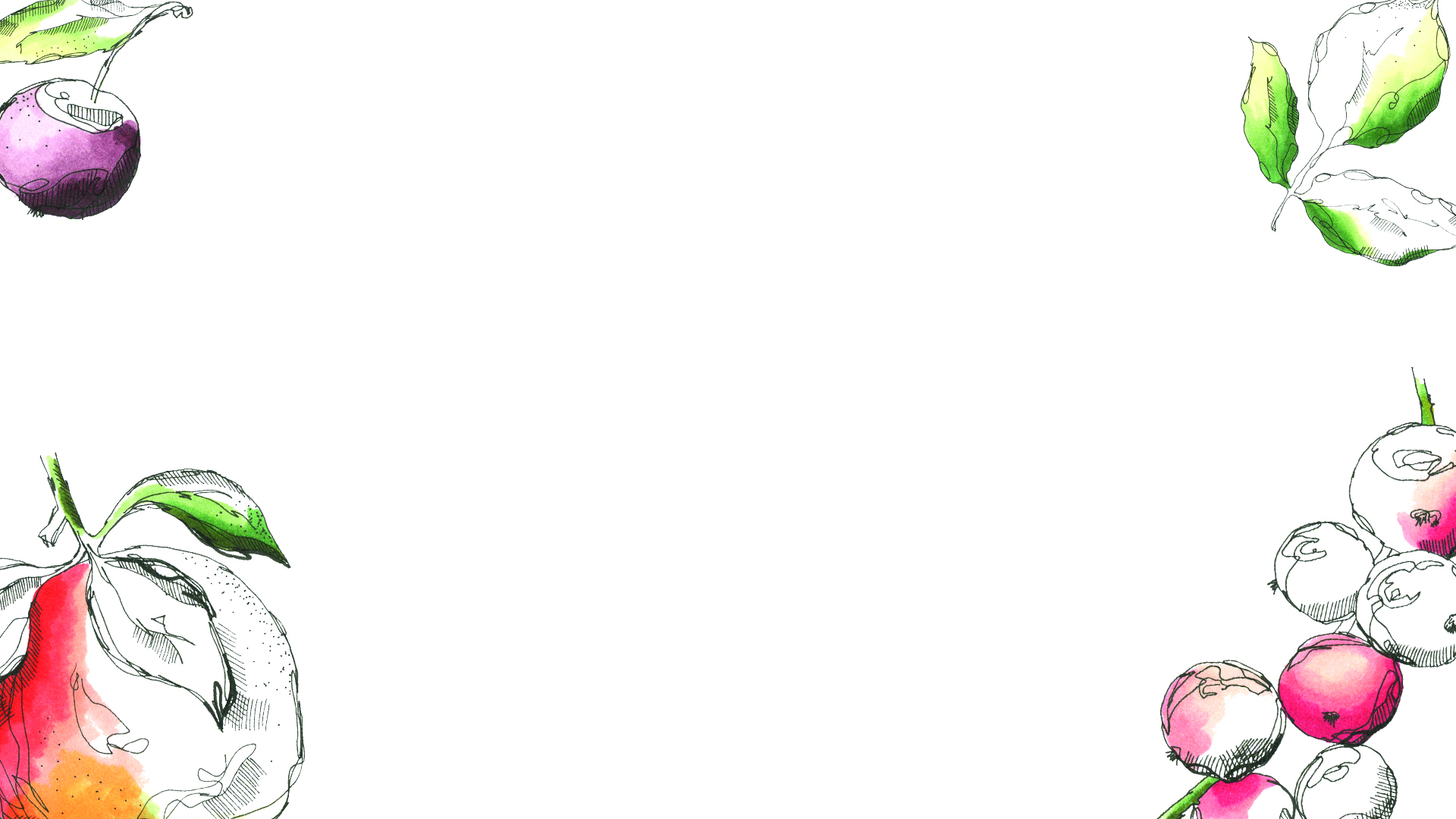 PEACE Within

Regardless of Circumstances         (Phil. 4:6,7, 11-12)

Christ has given the greatest gift   (Eph. 1:7)

Received forgiveness! (1 Pet. 1:24)
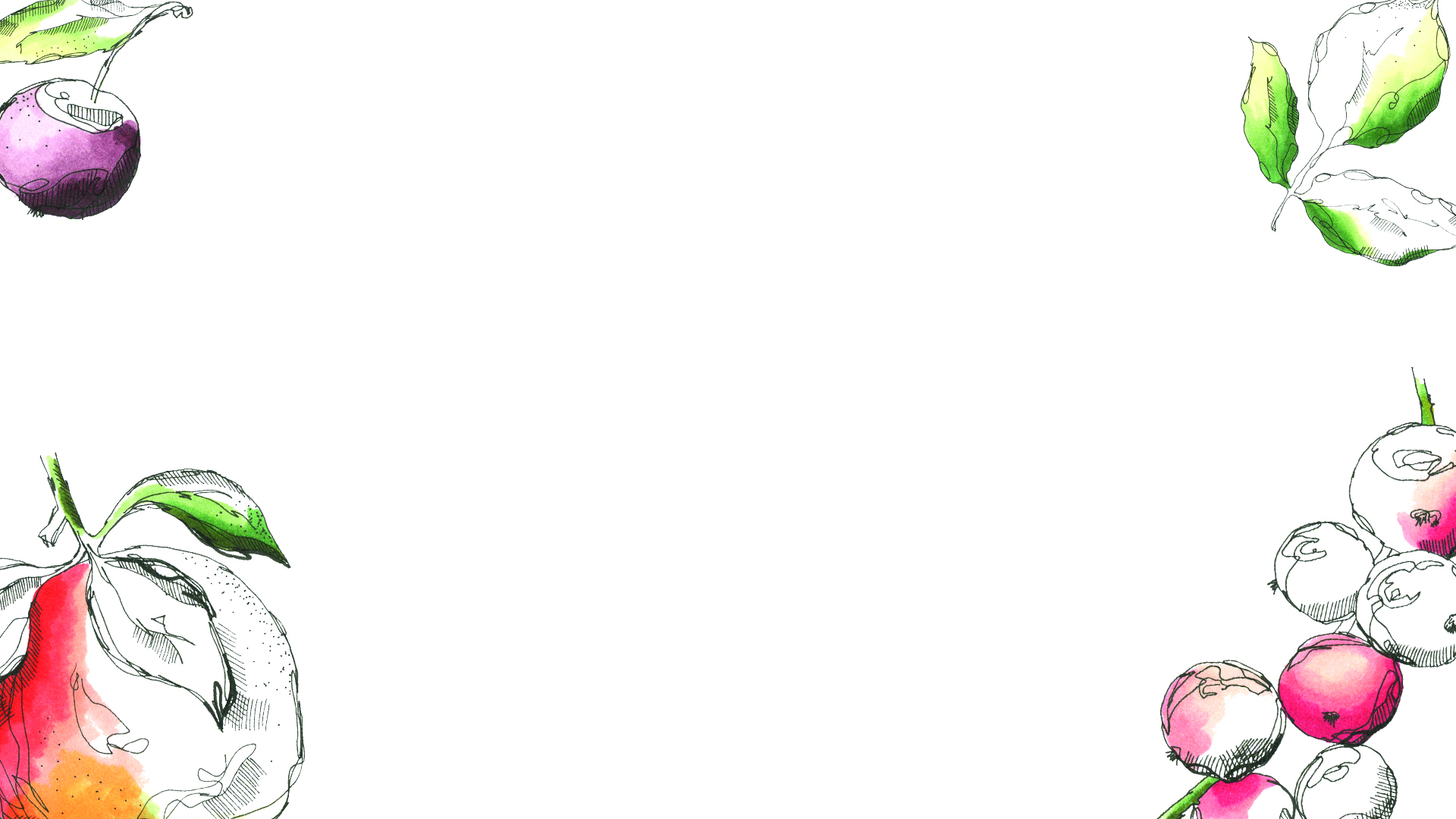 PEACE with Others

Christians should not create    conflict (Matt. 5:9; Heb. 12:14)

Not everyone will be receptive, but we do our part (Rom. 12:17-18)

Strive for peace among all, including the church! (1 Thess. 5:13)

We are ONE in Christ                         (Eph. 2:14-16)
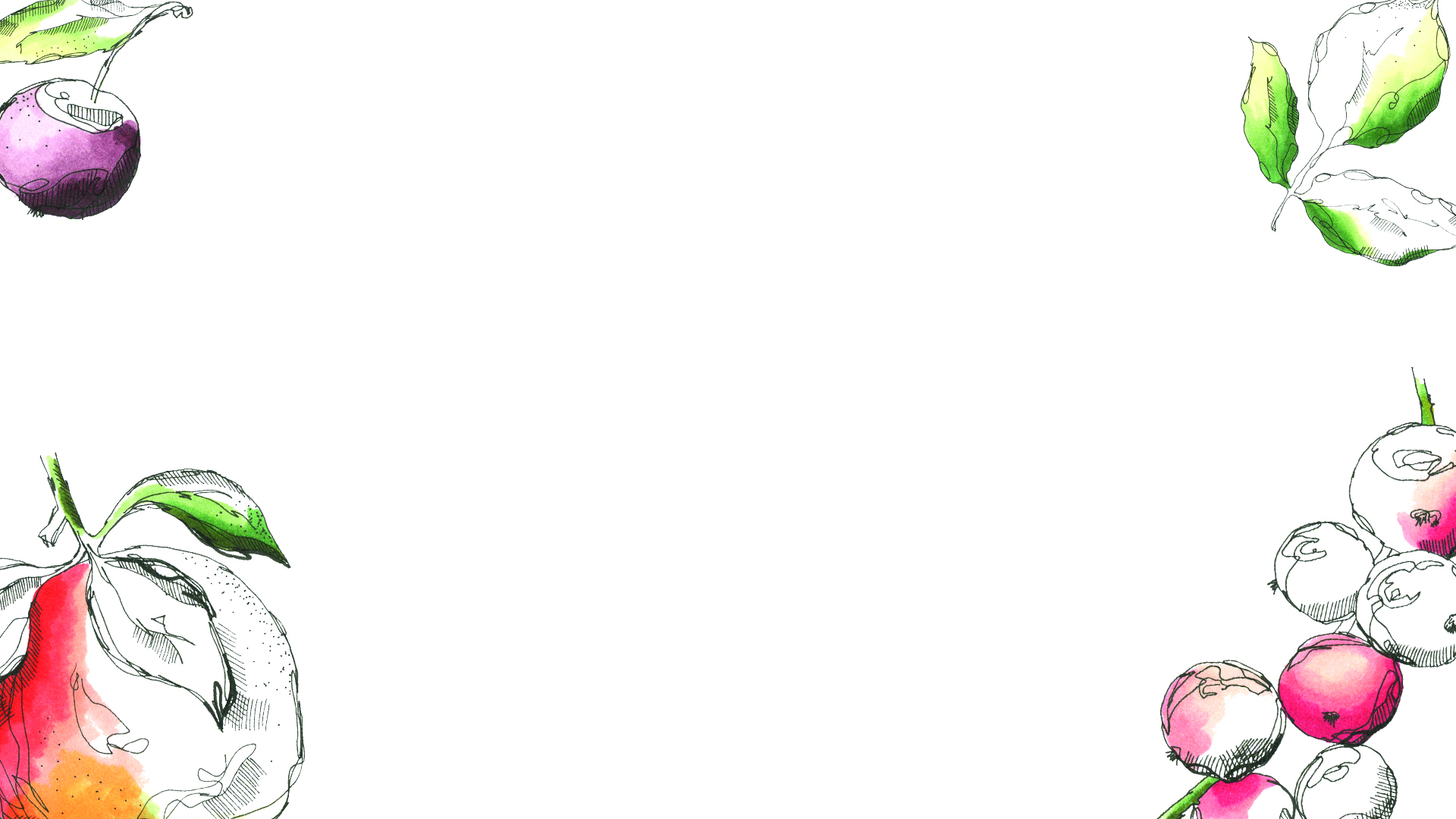 Today, you can have peace with God through Jesus Christ!
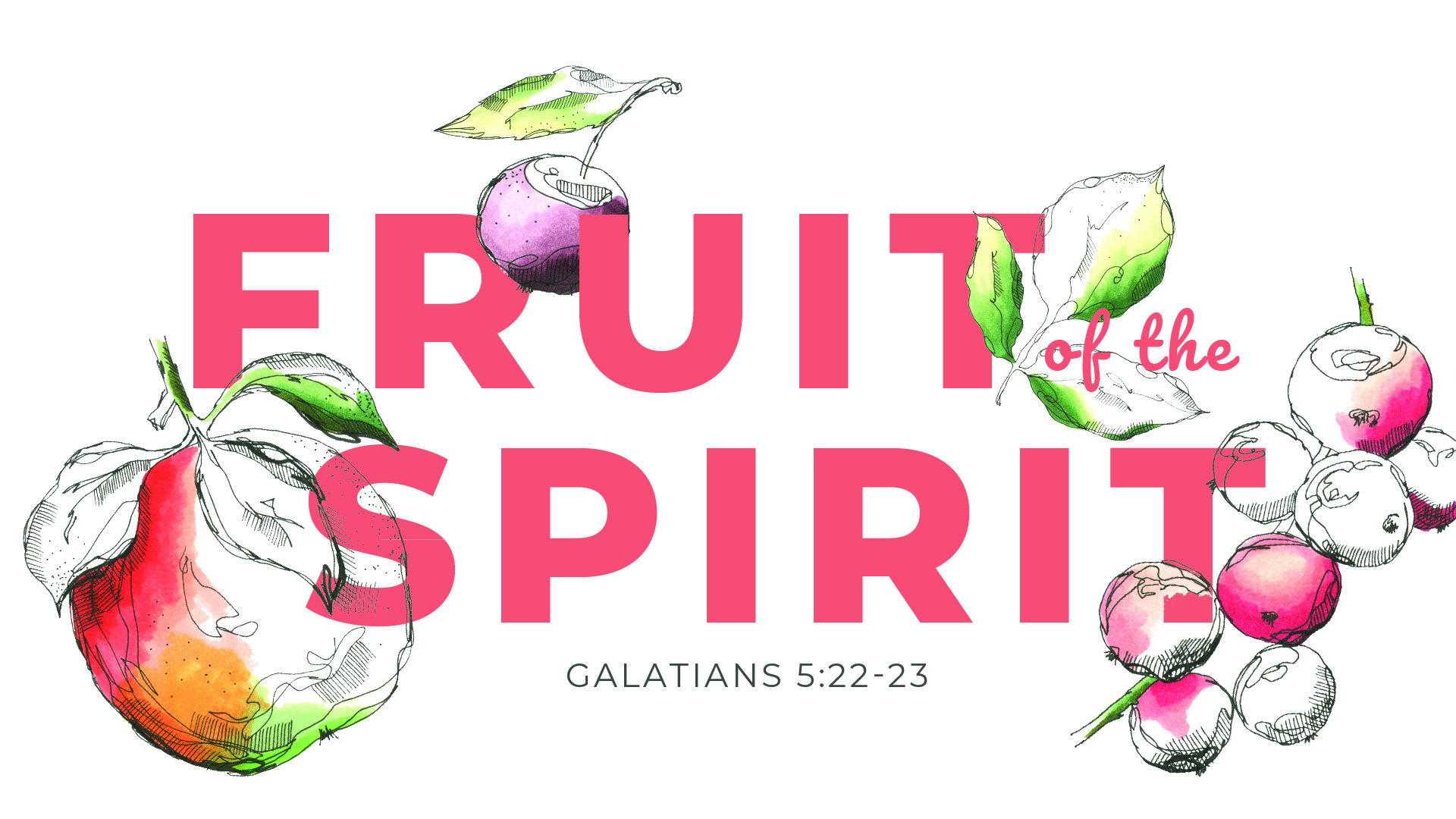